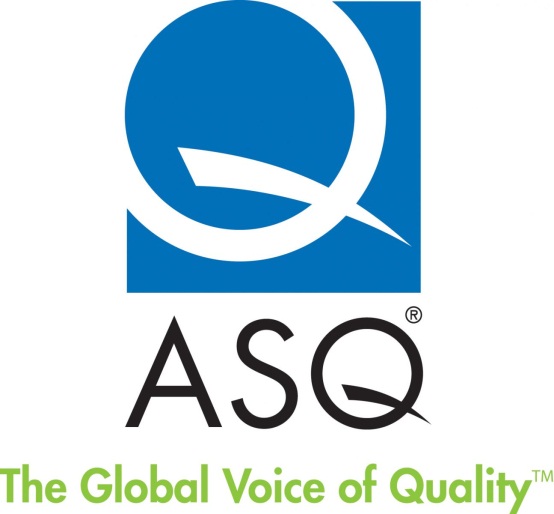 69th ASQ World Conference
Perspectives and Insights 
3-6 May 2015  
Prepared for Section 0511
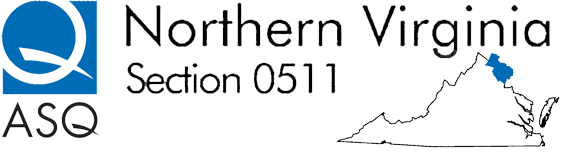 Nashville Venue Overview
Gaylord Opryland Convention Center & Resort 
America’s largest meeting structure outside Las Vegas 
5 Keynote speakers 
Over 100 specialized seminars across the entire ASQ quality spectrum
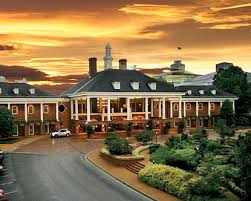 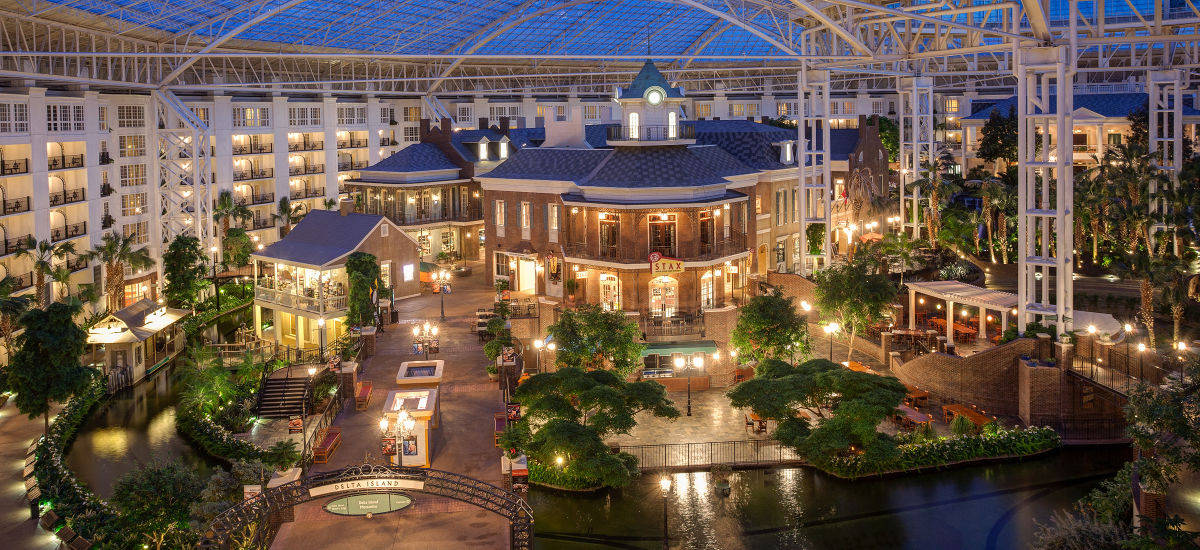 2
[Speaker Notes: Gaylord Opryland from outside AND inside view from our meeting area]
Gaylord Opryland as a Case Study
Flexible agility and rapid delivery is their mantra 
Excellent Guest experience is their key focus 
All employees embody the importance of a 1st impression 
Check-in / Stay / Check-out  
Guest facing components – 24/7 
Housekeeping 
Dining and beverages 
Security 
Convention engineers 
Management and staff meet regularly and walk a consistent gemba making adjustments for continuous improvement
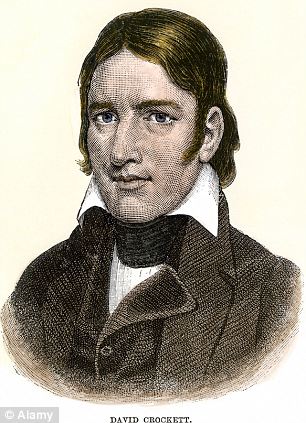 3
[Speaker Notes: Slide developed from interviews with staff and management 

Gemba walk provides 3 actuals – Place, People, and Process – in operation 
Gemba is a key ingredient in the Gaylord brand 

Employees and managers walk – and more importantly – deliver on their talk 

Thanked for choosing Gaylord brand at check-in, thanked for using Gaylord brand at check-out… and invited to return!]
Gaylord Opryland Floor Plan
ASQ used the “blue” areas and Delta Island (“pink”) areas on multiple levels
4
[Speaker Notes: Briefing “filler” to showcase complexity of our Conference and its infrastructure]
Your Section Colleague Presenters
Ellen Quinn 
Bob Orkin 
Barbara McCullough 
Ray Crawford  
Gregg Monaco
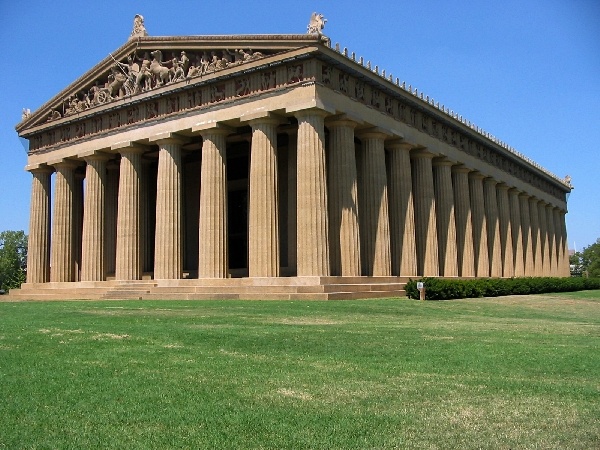 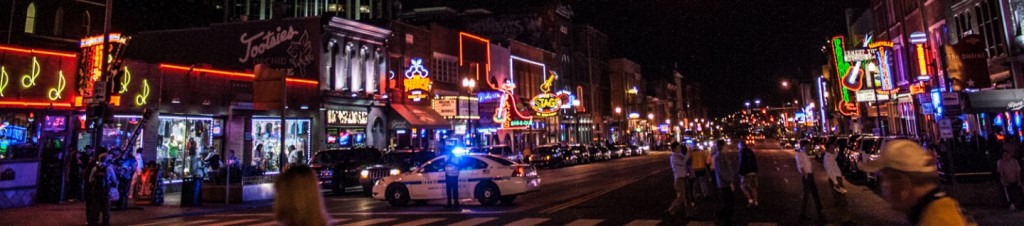 5
[Speaker Notes: Nashville’s Centennial Park is home to the only fully complete, 100% scale Parthenon 
	Erected 30 years after the Civil War to show Tennessee as “rebuilt”, new, and recovered from Civil War ravages 
Downtown Nashville and “Broadway”]
Ray – National Board Member
National Board spent 3 extra days after World Conference working strategic vision 
Quality Performance that can be quantified is a key metric measurement focus 
Continuous Improvement at the Section level is the emphasis 
Section’s measure themselves against their past performance NOT against sections in different regions 
Will speak at a future Section Dinner Meeting
6
[Speaker Notes: Ray Crawford’s “national director” perspective 
Ray’s background comes from many years in the Design and Construction Division]
Gregg Items – Chair/Vice-Chair Sessions
Many U.S. Sections face challenges similar to us 
Tremendous willingness to share ideas and successes 
Section 0511 is viewed as having the best potential speaker base given our unique metropolitan area 
We garner respect because Dr. W. Edward Demings wanted a section closer to his “home office” in the twilight of his career and started “0511” to fulfill that goal 
Western States experimenting with live  Internet broadcast of dinner meeting speakers 
Map of American Regions/Sections is being sent to us for Web Site inclusion
7
[Speaker Notes: Highlights from Chair/Vice-Chair sessions that occur on Saturday and Sunday before the official Conference begins]
Barb Photos
8
Gaylord Opryland Resort Vignettes
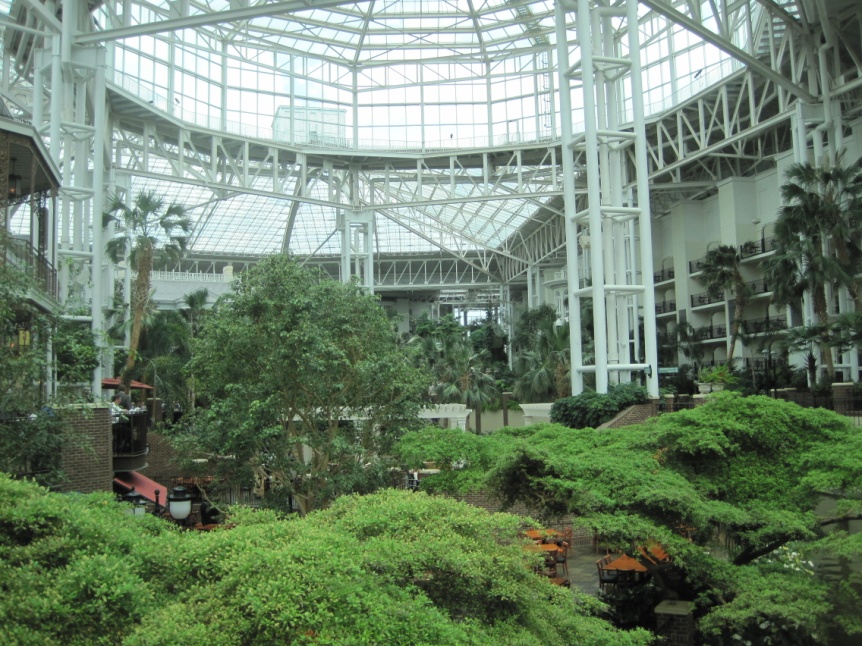 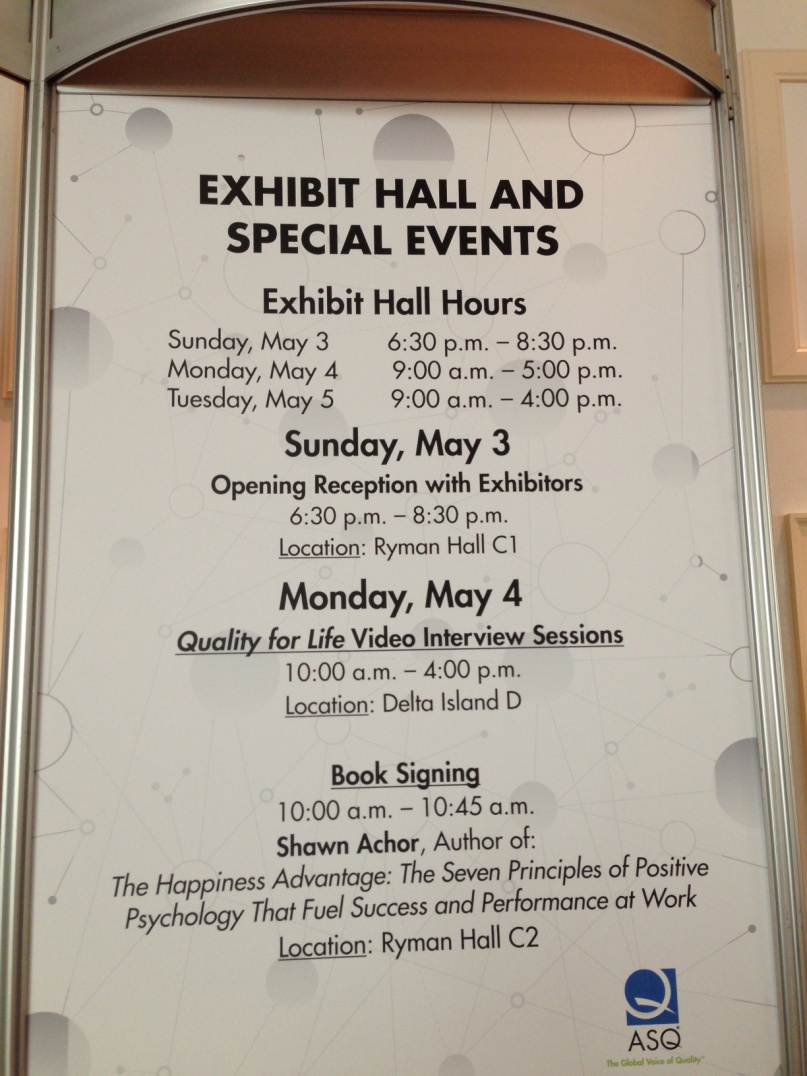 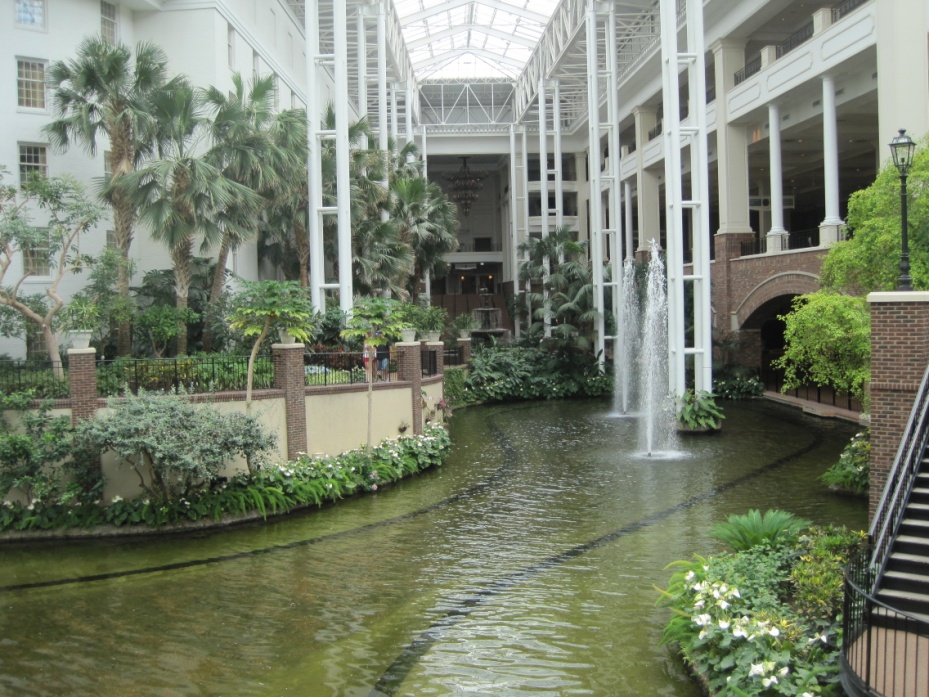 Team Excellence Award Posters
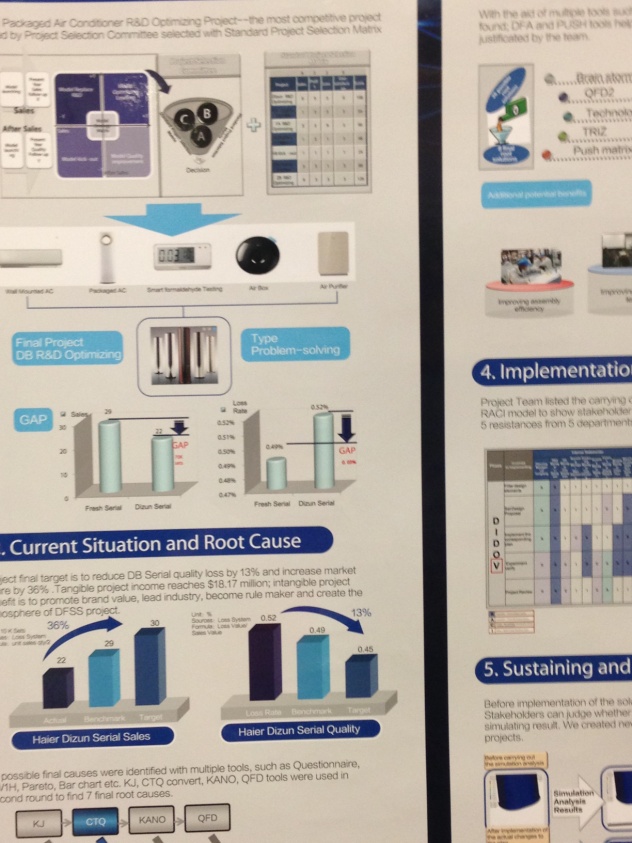 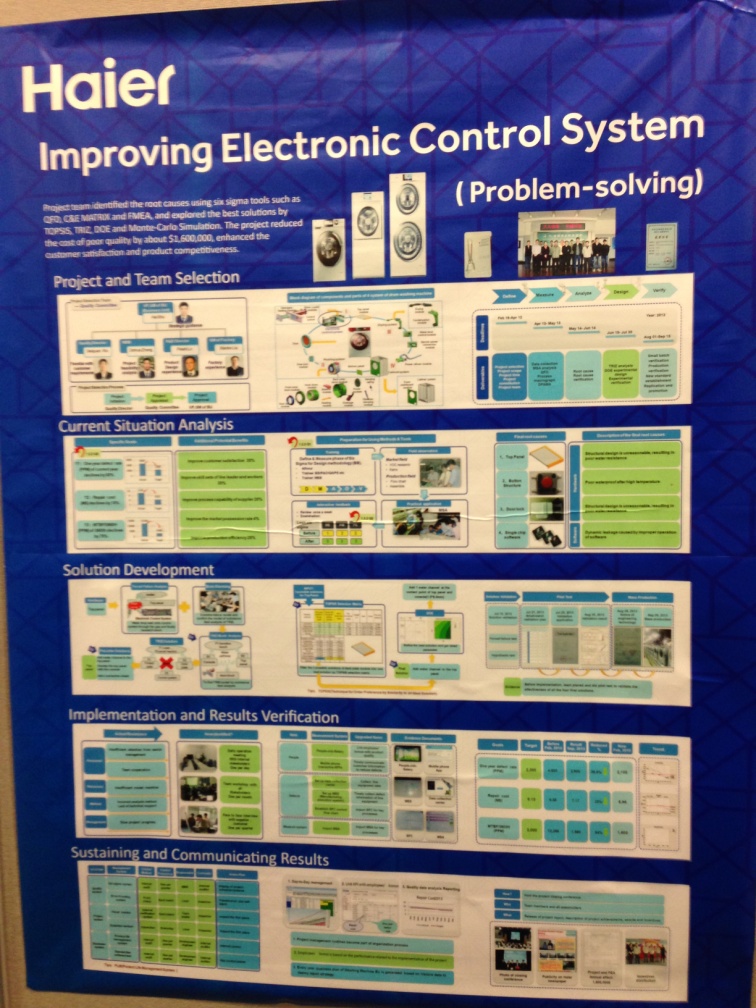 Haier’s management and quality professionals are “All-In” as evidenced by winning 6 awards
[Speaker Notes: Haier is a large China company dominating household consumer goods 
As is typical for Chinese, they are very competitive and strive for “gold medal” performances]
Team Excellence Storyboard Posters
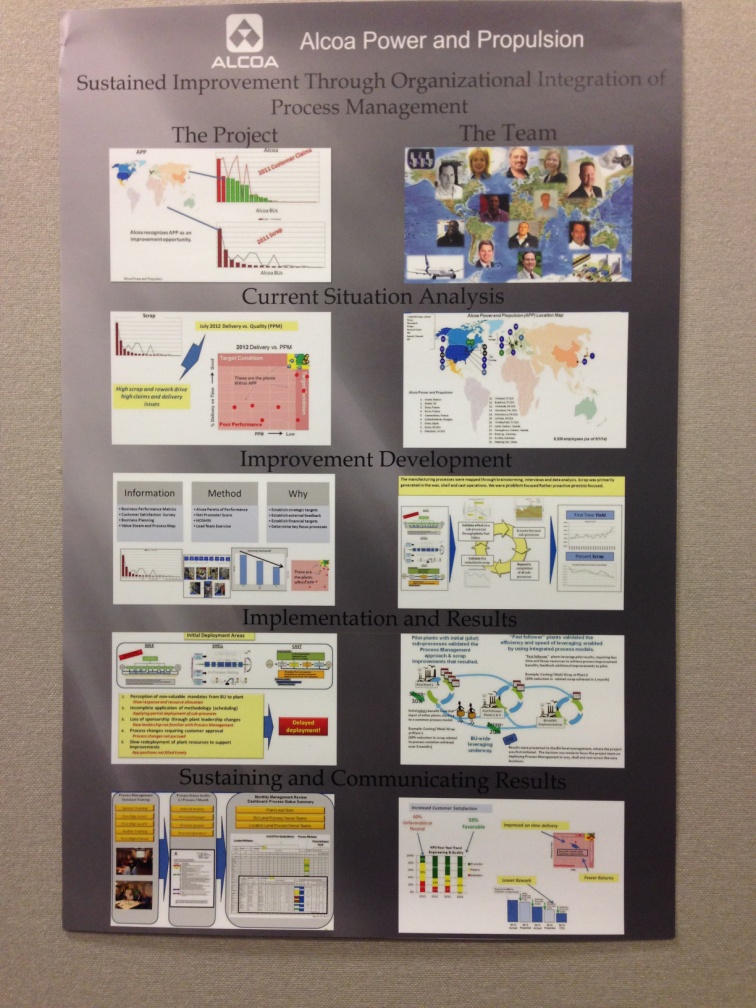 [Speaker Notes: More winning storyboards]
Keynote Speakers
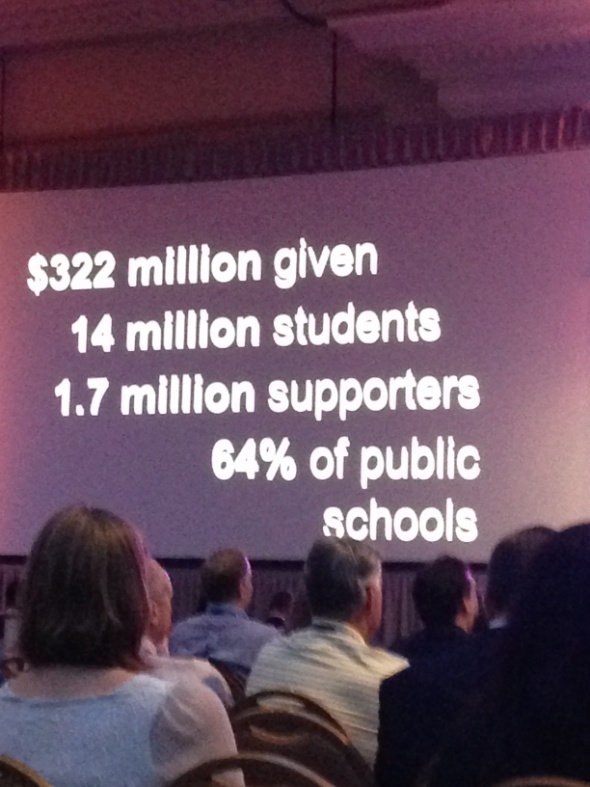 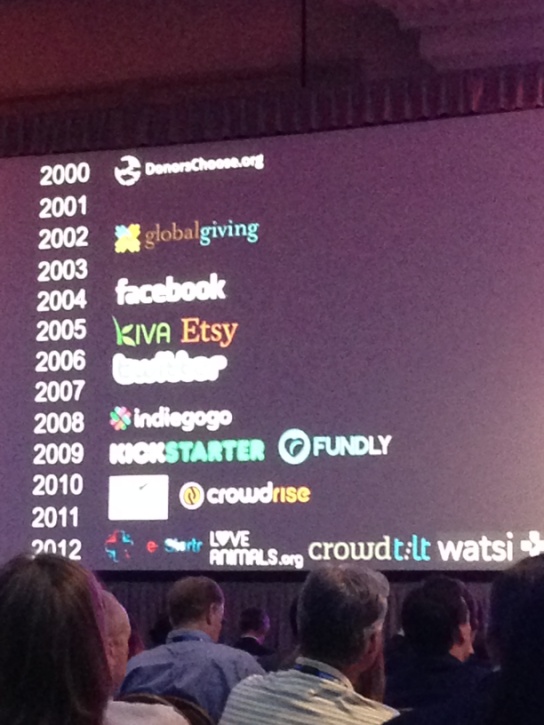 Donor’s Choose
Charles Best
JoAnn Sternke
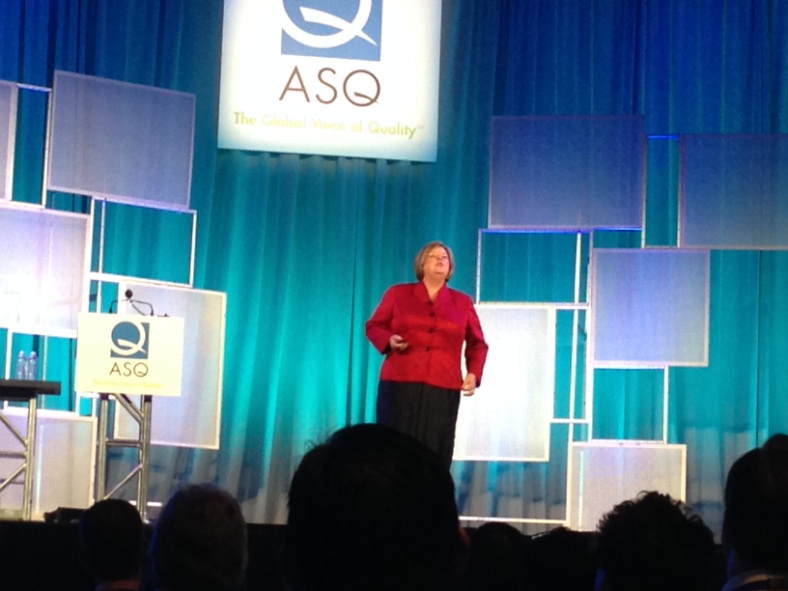 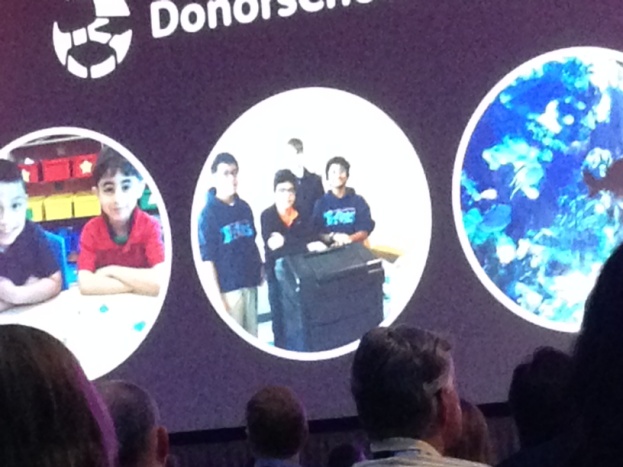 [Speaker Notes: Afternoon Keynotes book-ended morning keynotes]
Keynote Speakers
Analjit Singh – Max India Limited
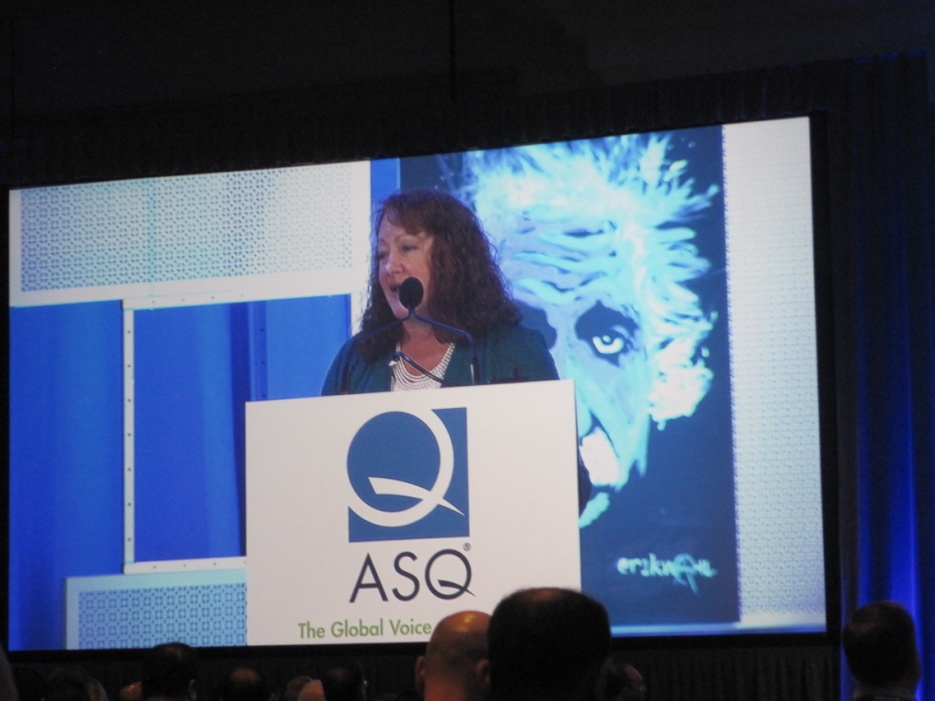 Janet Raddatz –  Introductions
Chair of ASQ Conference Board
[Speaker Notes: Closing day]
Collecting Donations
With the donation of Erik Wahl’s “live in real-time” painting from last year’s conference,  the ASQ Emerging Quality Leaders Program collected thousands of dollars  and  one lucky winner took home this painting.
(I saw Erik paint it last year and it was amazing!    )
[Speaker Notes: The actual Einstein painting on display]
Faces and Places
Bob Orkin, Barb McCullough and Gregg Monaco
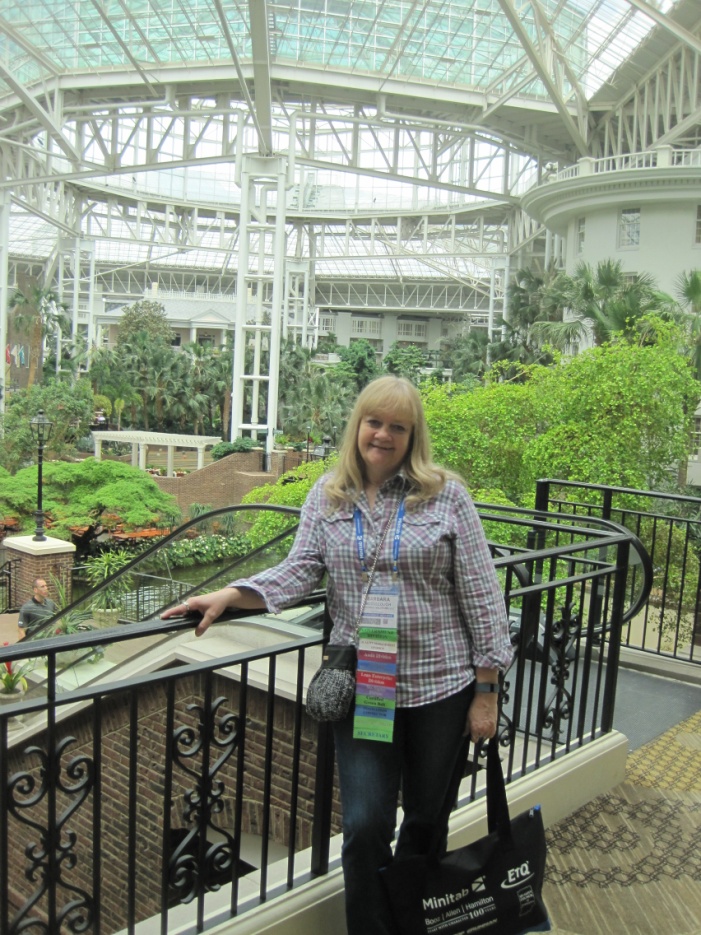 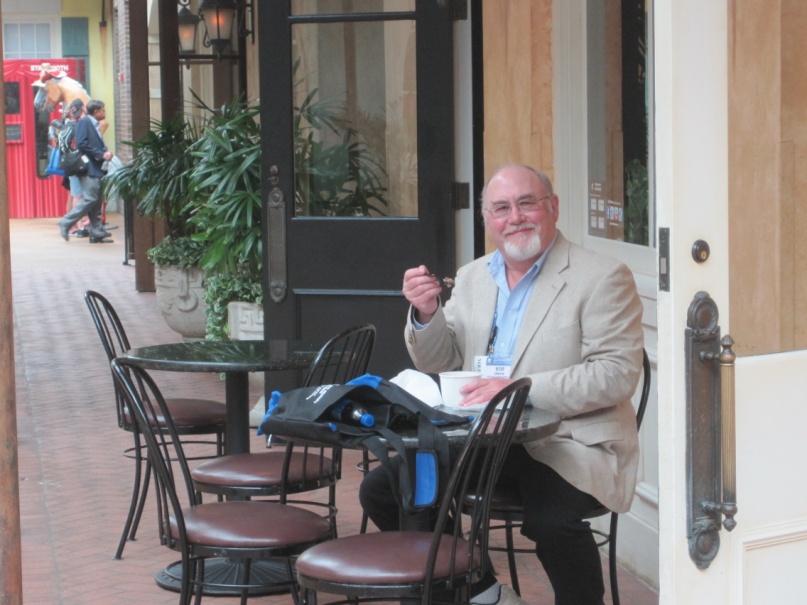 Dolly & Garth & Minnie in the  Exhibit Hall
[Speaker Notes: Group “selfie” and candid opportunities]
Exhibit Hall
Entertainment – Nashville Style and Beat
The Lunch Line
(which went extremely fast!)
[Speaker Notes: Exhibit Hall and Dining “flowed” into one another 
Exhibitors arranged in rows 100 through 900]
Bob Orkin – ‘Volunteer’ in Blue & White
17
[Speaker Notes: The University of Tennessee Volunteers are known for “Orange and Cream” colors on their uniforms… Volunteer Bob models ASQ Blue and White 
ASQ pays the $95 registration fee for volunteers and World Conference cannot run without volunteers 
Volunteers handle the dynamically evolving changes, provide directions in the “Opryland Labyrinth” and do what is necessary 
Bob’s background and specialty is “Design and Construction Division”… and yes, he did a lot of booth duty!]
Ellen Pix
Ellen is Vice Chair for the Quality Management Division (QMD) 
Largest Division in ASQ 
Touches  every other division 
Impacts 
National Headquarters (Milwaukee, WI) 
Individual Sections 
QMD subsidizes full-time students to attend ASQ World
Enterprise Sponsor corporations (employers) significantly subsidize employee ASQ memberships
18
[Speaker Notes: Ellen arrived on Thursday night to supervise the 7 kits required to assemble the QMD booth AND participate in QMD meetings on Friday through Sunday]
Benefits of attending WCQI
Hear from industry experts (keynotes)
Team competition
Attend a selection of sessions
Network with your peers
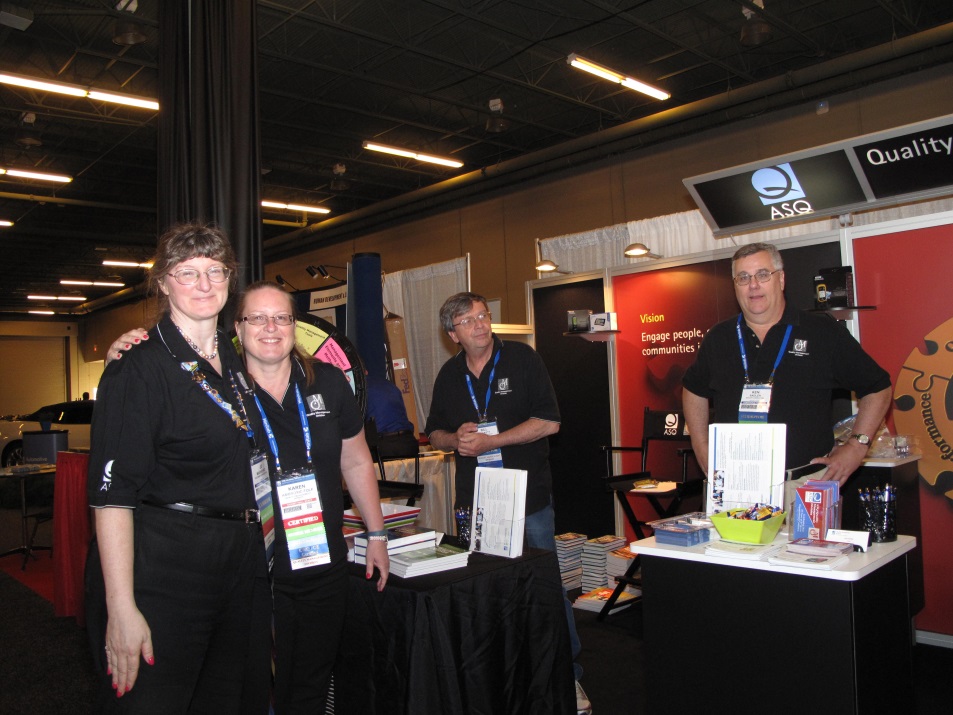 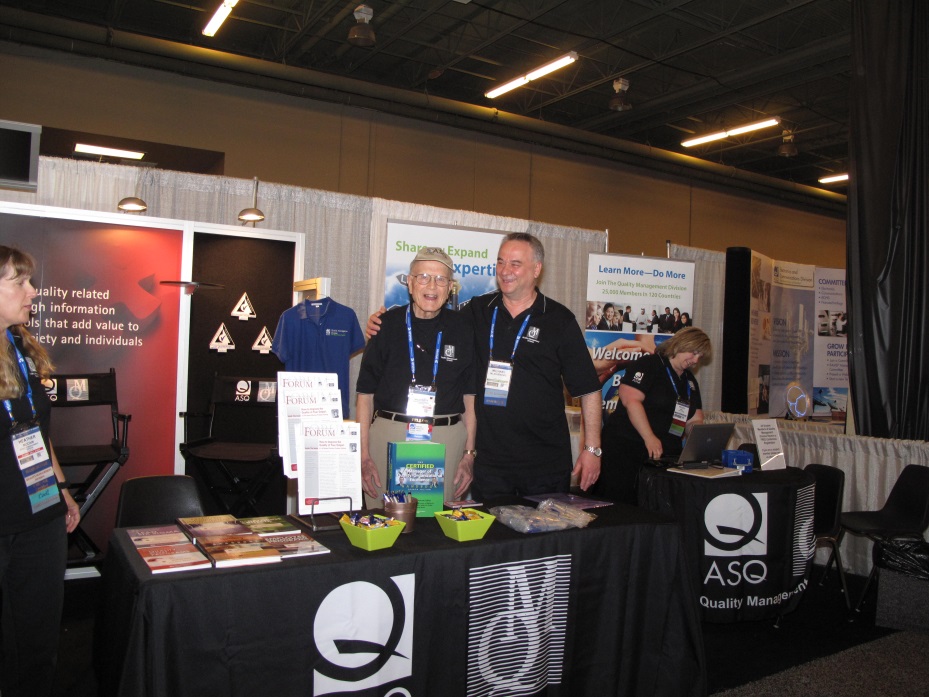 [Speaker Notes: Thanks, Ellen, for pix and recognizing your booth-mates]
QMD at WCQI
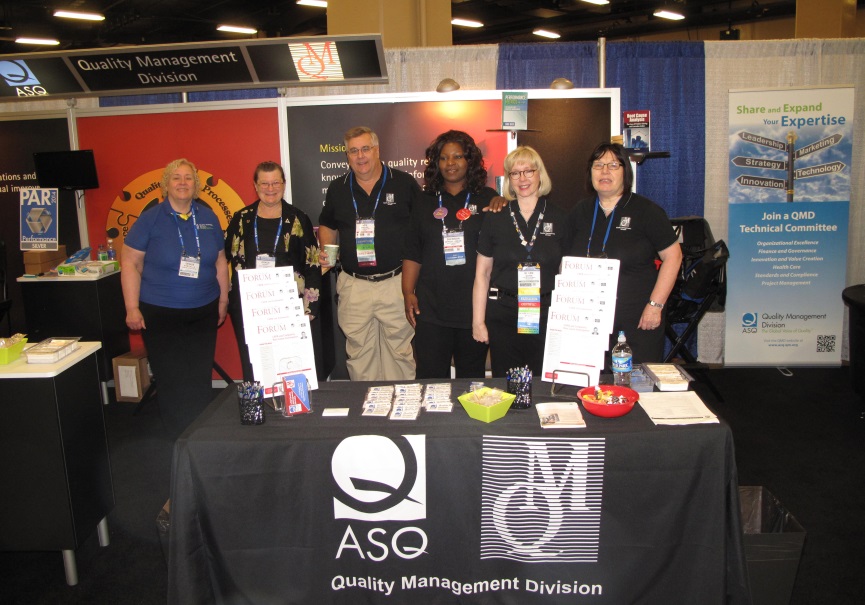 Events:
Member breakfast
Booth
Hospitality Suite
Session speakers
CMQ/OE certification prep class
Pre-conference training sessions
[Speaker Notes: Just the tip of the iceberg of QMD touch-points with the larger ASQ audience]
2015 WCQI (Continued)
Member Breakfast
Monday morning – JR McGee sponsor and speaker; combined with annual QMD meeting (over 500 people using a room for 300)
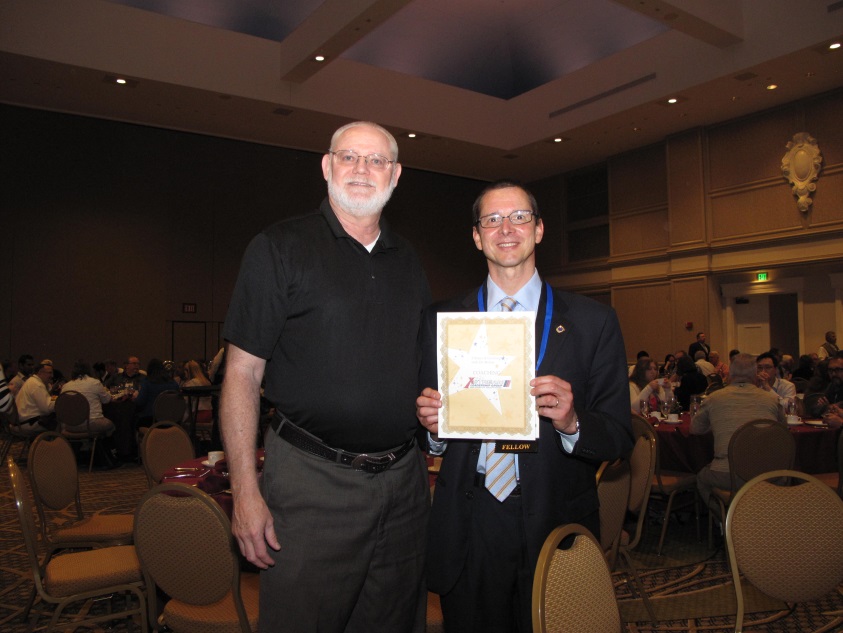 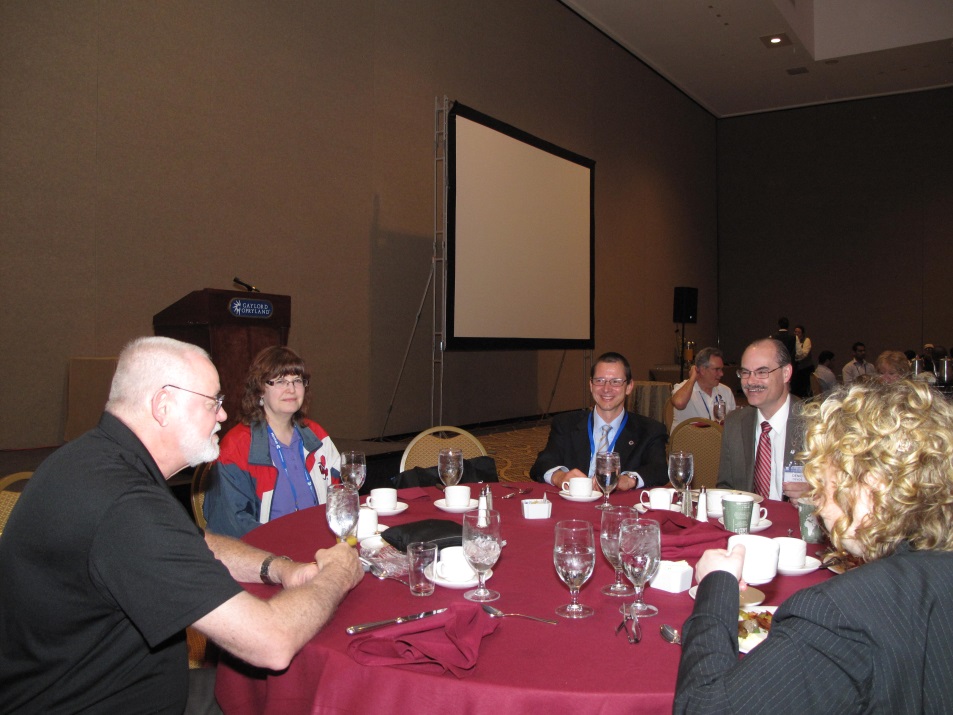 [Speaker Notes: This is one place where some 3,000 people actually know and understand what you as an individual do in your daytime job!]
WCQI and QMD Is a People Business
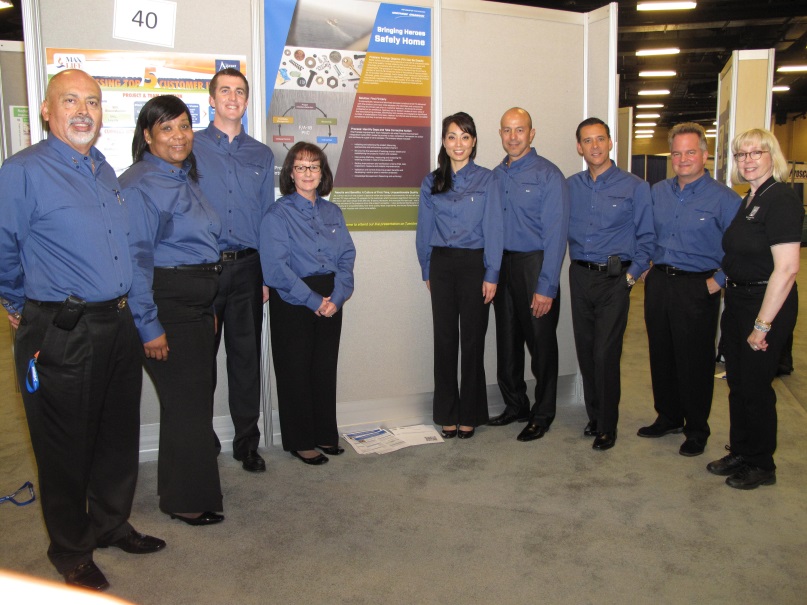 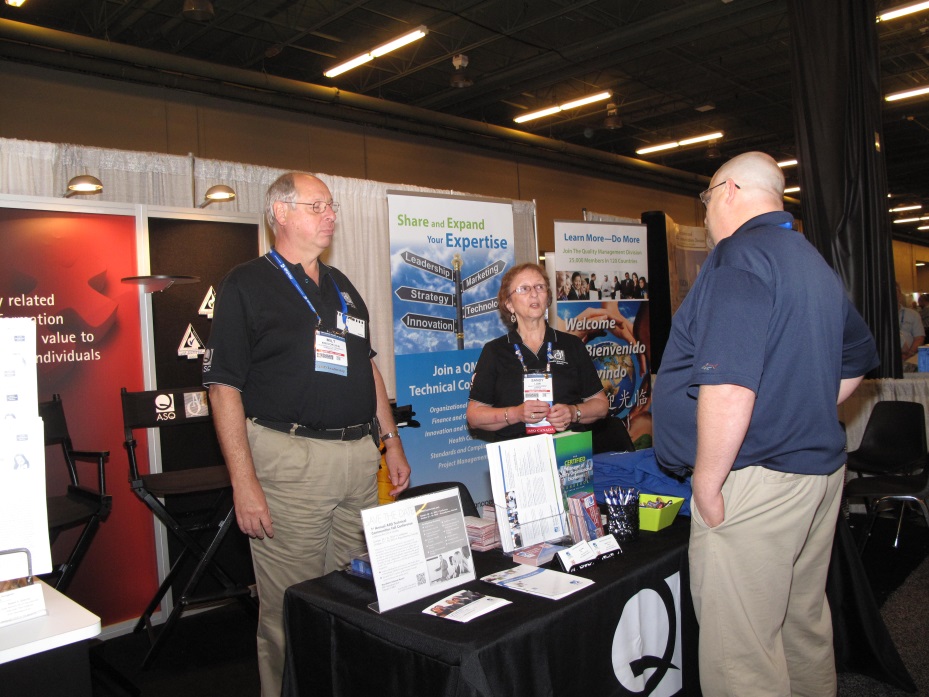 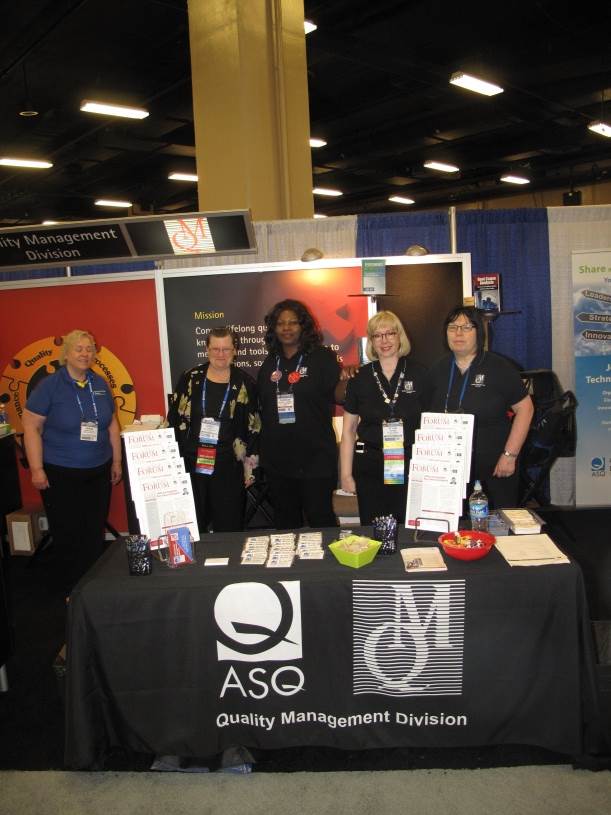 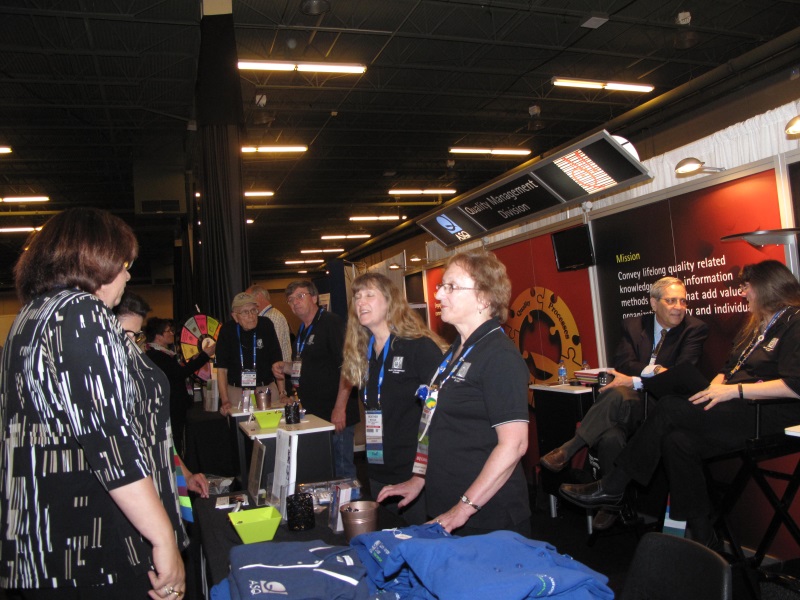 [Speaker Notes: Booth-duty “warriors” and visitors]
ASQ WCQI
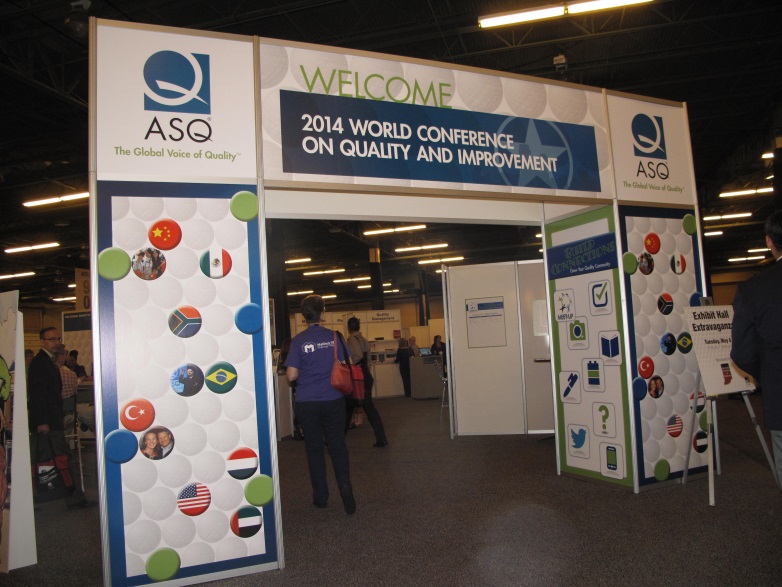 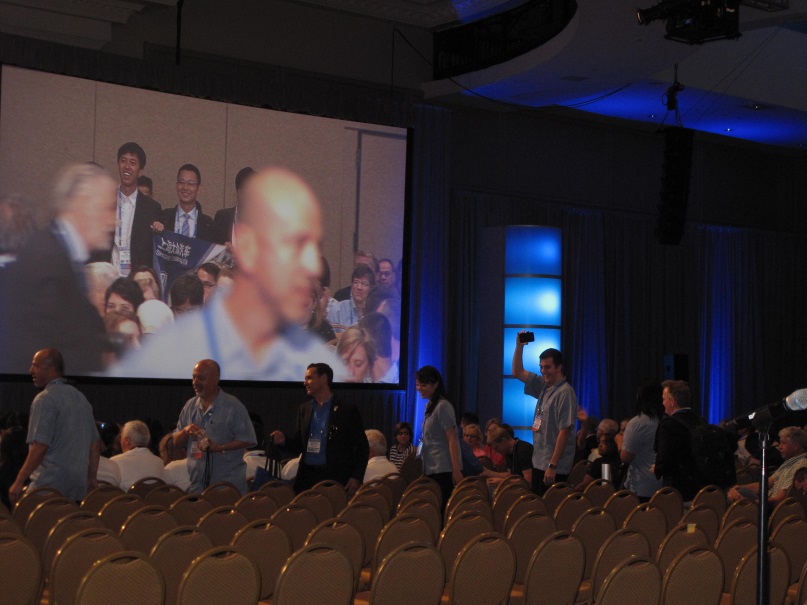 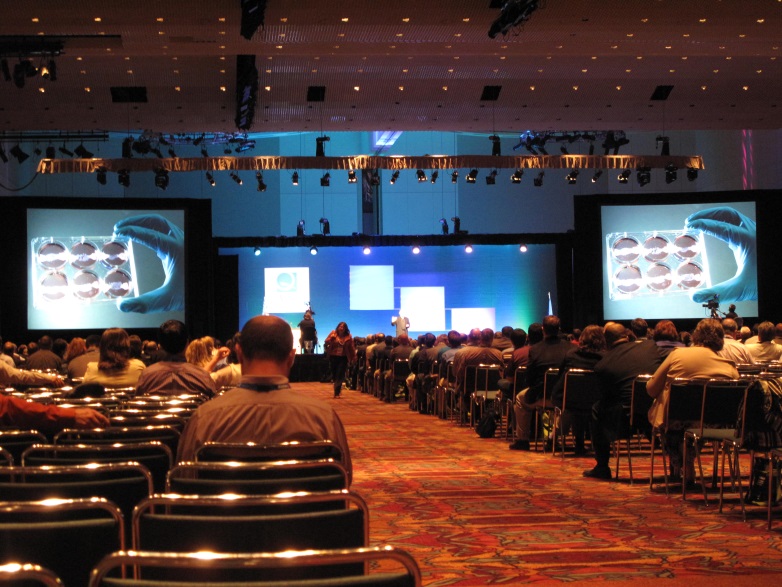 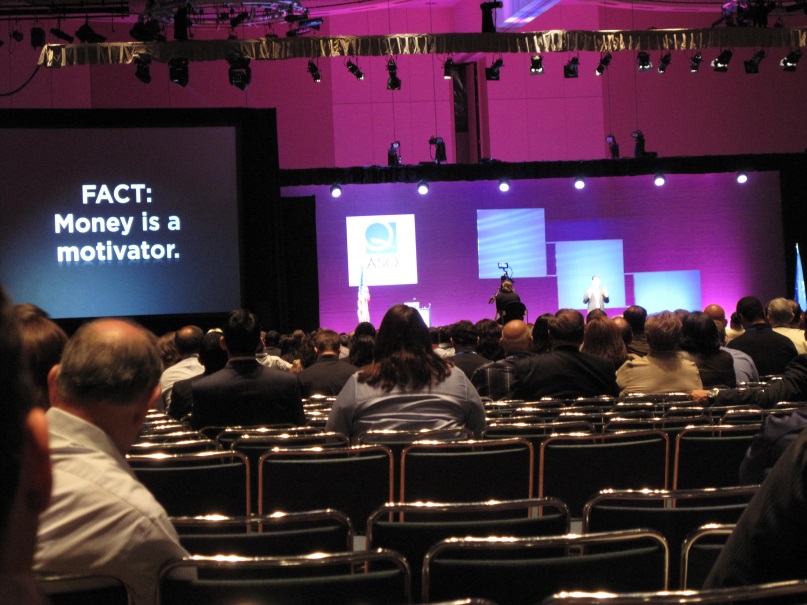 [Speaker Notes: Portal to the Exhibit Hall 
Scenes from the Keynote Room – easily held 3,000+ people]
Gregg – New Guy Experience
Many participants have deep connections from 6-25 years of attendance 
“Welcome” mat is out for the new guy 
100 Seminars across 2.5 days on quality topics 
Fresh ideas and observations not only welcome but highly desired 
Keen desire to receive (and share) Section process and methodologies 
Most Sections face similar challenges in our all-volunteer network 
Section 0511 known for consistently featuring National/International speakers at or dinner meetings
24
70th ASQ World Conference
Milwaukee: 15-18 May 2016 
Home Town Images
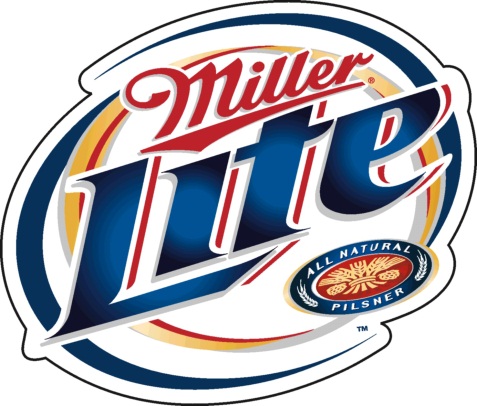 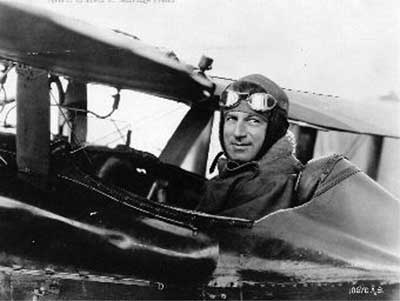 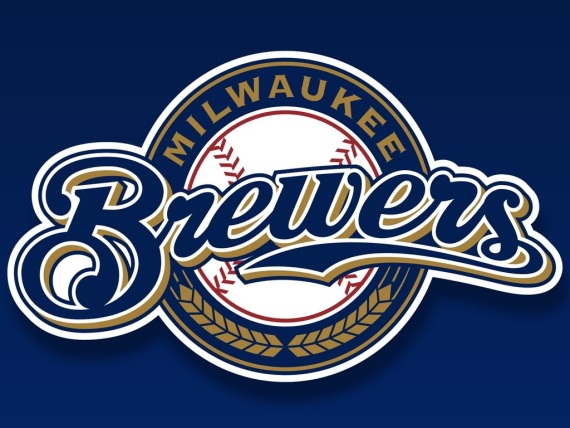 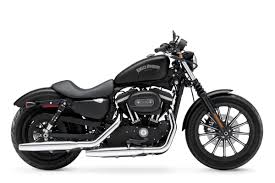 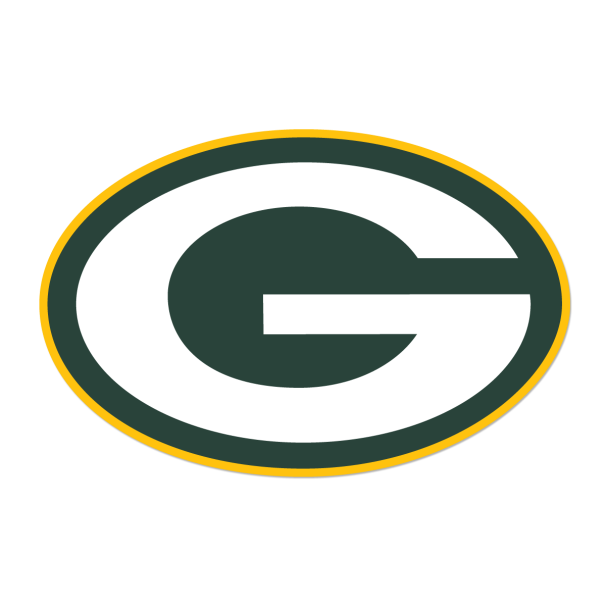 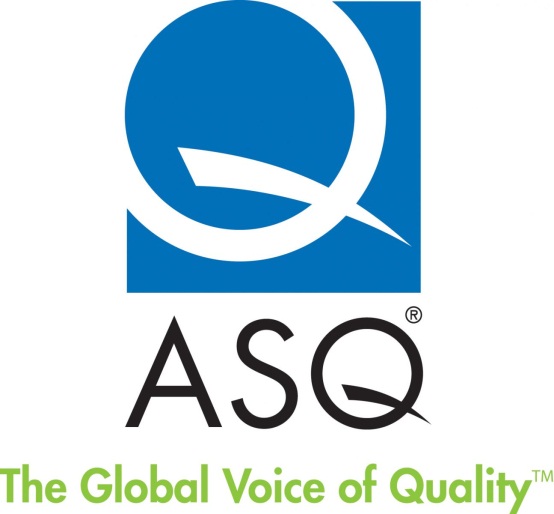 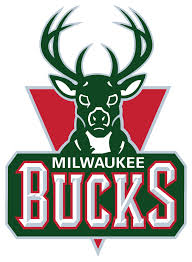 25
[Speaker Notes: National and Division Leaders begin assembling Friday, May 13 
Things relevant to Milwaukee: 
Harley Davidson Motorcycles 
Lite Beer from Miller 
Baseball – Milwaukee Brewers 
Basketball – Milwaukee Bucks 
Football – Green Bay Packers 

Milwaukee International Airport named after General Billy Mitchell 
Father of American Airpower and a true, original American Hero 
Trained folks like Hap Arnold (5 Star Chief of Staff) and 
Fiorello LaGuardia – WWI fighter pilot and Ace; later Mayor of NYC 
B/G Robin Olds sat by his fighter pilot dad’s knee as a lad (became a triple ace – WW2, Korea, ‘Nam) and listened to then Major Mitchell]
Milwaukee Hotel Space Limited
Hilton and Hyatt are the main hotels adjacent to the Milwaukee Convention Center 
Book a room in December 2015 when May 2016 meeting opens for web Registration 
Leaders should be in place Friday/Saturday 
Attendees should be in place Sunday 
Can always cancel room at a later date without penalty 
Other hotels require cabs/significant walks 
If able, Thursday departures avoid pandemonium associated with thousands of people converging on an airport
26
[Speaker Notes: Try to make at least one (1) ASQ World Conference in person during your ASQ affiliation 
ASQ is our professional “quality union” 
Milwaukee is in Central Time 
Available airports include: 
Milwaukee International (General Billy Mitchell Field) 
Chicago O’Hare 
Chicago Midway]